Try to guess what people might be saying or thinking in the following scene.
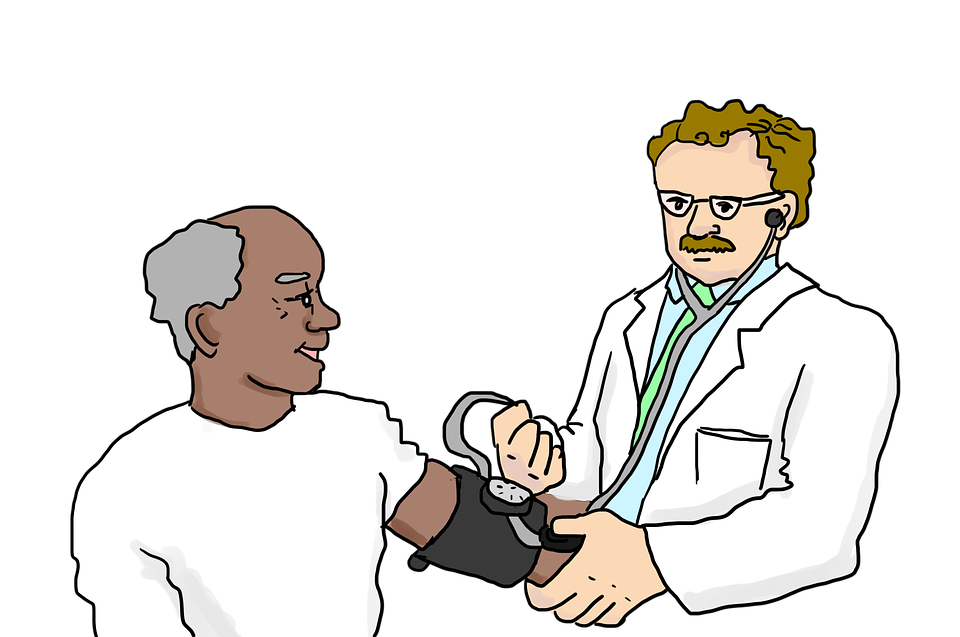 Image by LillyCantabile on Pixabay licensed by CC0
Try to guess what people might be saying or thinking in the following scene.
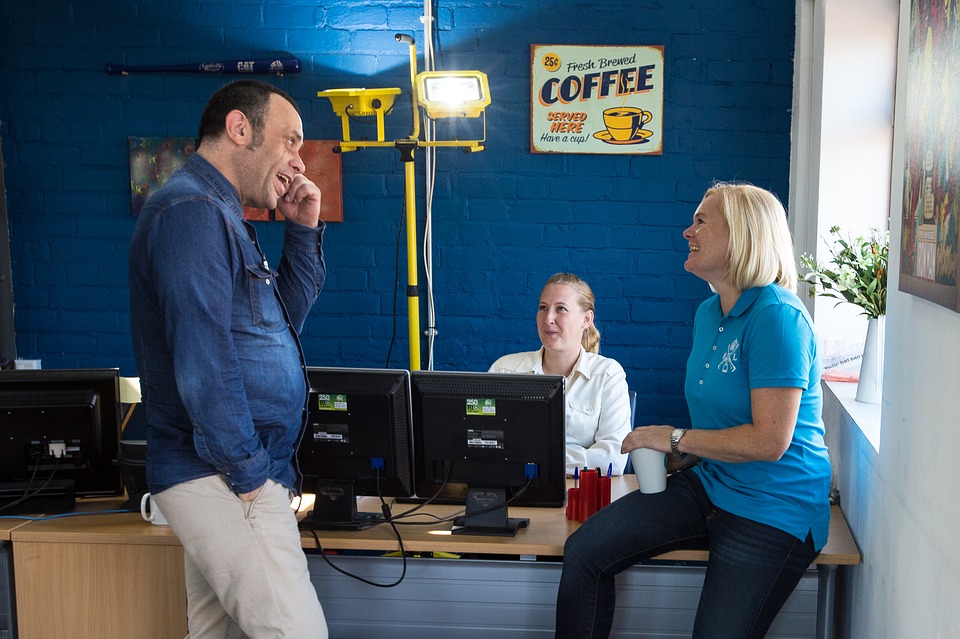 (Image by jamesoladujoye on Pixabay licensed by CC0)
Try to guess what people might be saying or thinking in the following scene.
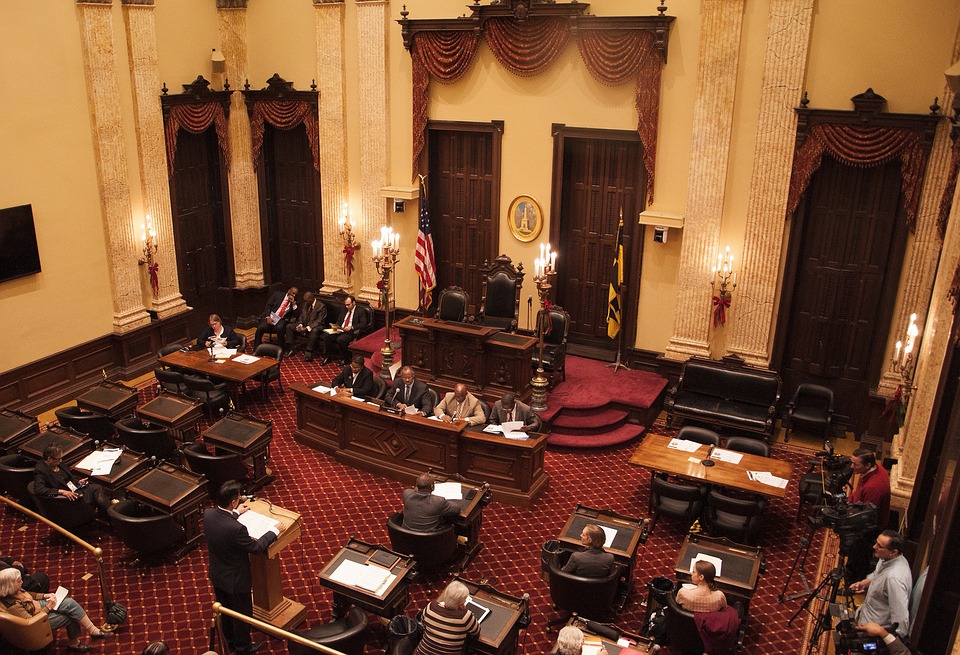 (Image by BruceEmmerling on Pixabay licensed by CC0)
Try to guess what people might be saying or thinking in the following scene.
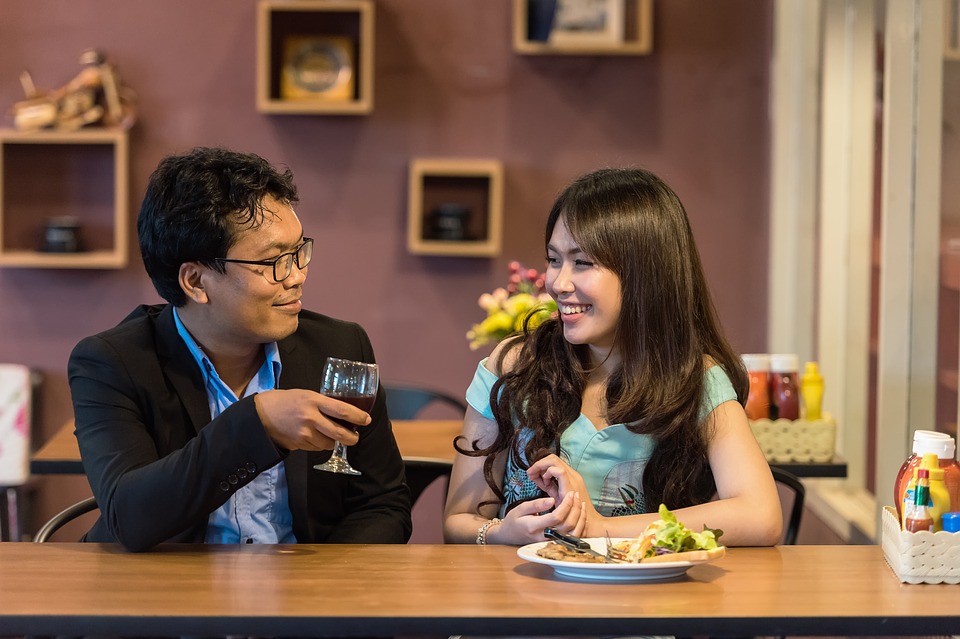 (Image by sasint on Pixabay licensed by CC0)
Try to guess what people might be saying or thinking in the following scene.
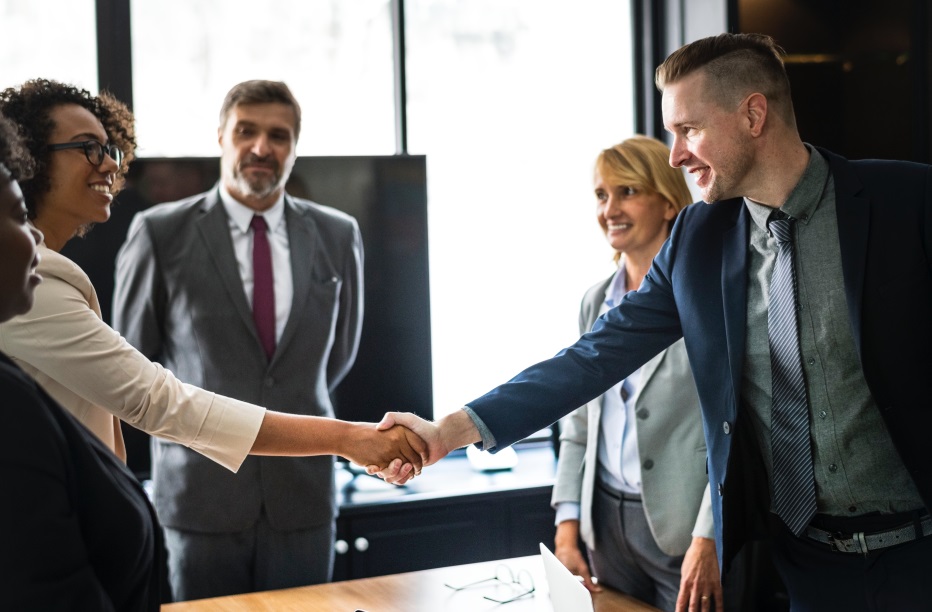 (Image by rawpixel on Unsplash licensed by Unsplash)
Try to guess what people might be saying or thinking in the following scene.
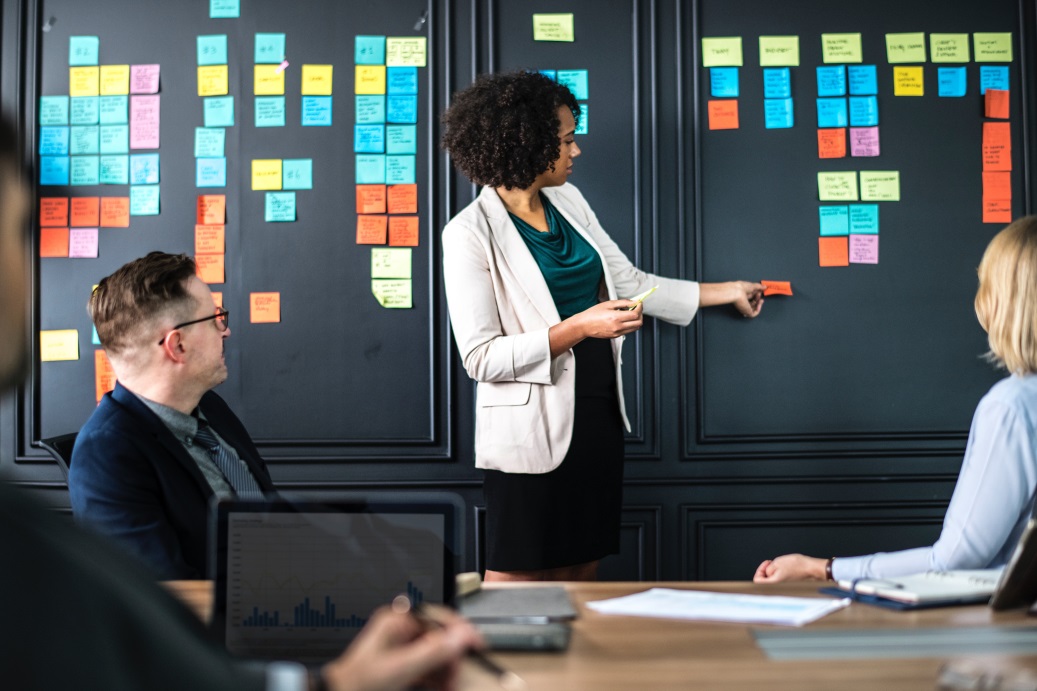 (Image by rawpixel on Unsplash licensed by Unsplash)